The C Programming Language
	





C is a general-purpose programming language created by Dennis Ritchie at the Bell Laboratories in 1972.

It is a very popular language, despite being old. The main reason for its popularity is because it is a fundamental language in the field of computer science.

C is strongly associated with UNIX, as it was developed to write the UNIX operating system.
İsmail Başaran, 2024
https://w3schools.com/c/c_intro.php?external_link=true
What is C used for?


Embedded systems

Operating systems

System applications

Machine learning algorithms



“C is for Can. It can even fix your relationships! You just have to believe.”
Browsers and their extensions

Databases

Desktop applications

Web servers
https://www.upwork.com/resources/what-is-c#:~:text=The%20C%20programming%20language%20works,by%20your%20computer%20at%20runtime.
Tech Giants that uses C Language


Most of the software by Adobe are developed using ‘C’ programming language.

Google’s Chromium is built using ‘C’ programming language.

The world’s most popular databases, including Oracle, MySQL, PostgreSQL, SQL Server are coded in C and C++.

Operating systems such as Apple’s OS X, Microsoft’s Windows OS, Linux OS and Symbian OS are developed using ‘C’ language.
https://medium.com/@parth-dobariya/fascinating-facts-of-c-language-f467e73c9792
How C works?


Computers don’t speak the same language we do.

This means that we need to convert our source files (human readable text files) into 1’s and 0’s (which can be understood by the machine: microcontroller, computer/laptop).

Fortunately, there are many C compilers that do this conversion for us.
https://medium.com/@parth-dobariya/fascinating-facts-of-c-language-f467e73c9792
https://x-engineer.org/c-programming-works/
How to Install C Compilers on Windows?

https://sourceforge.net/projects/mingw/
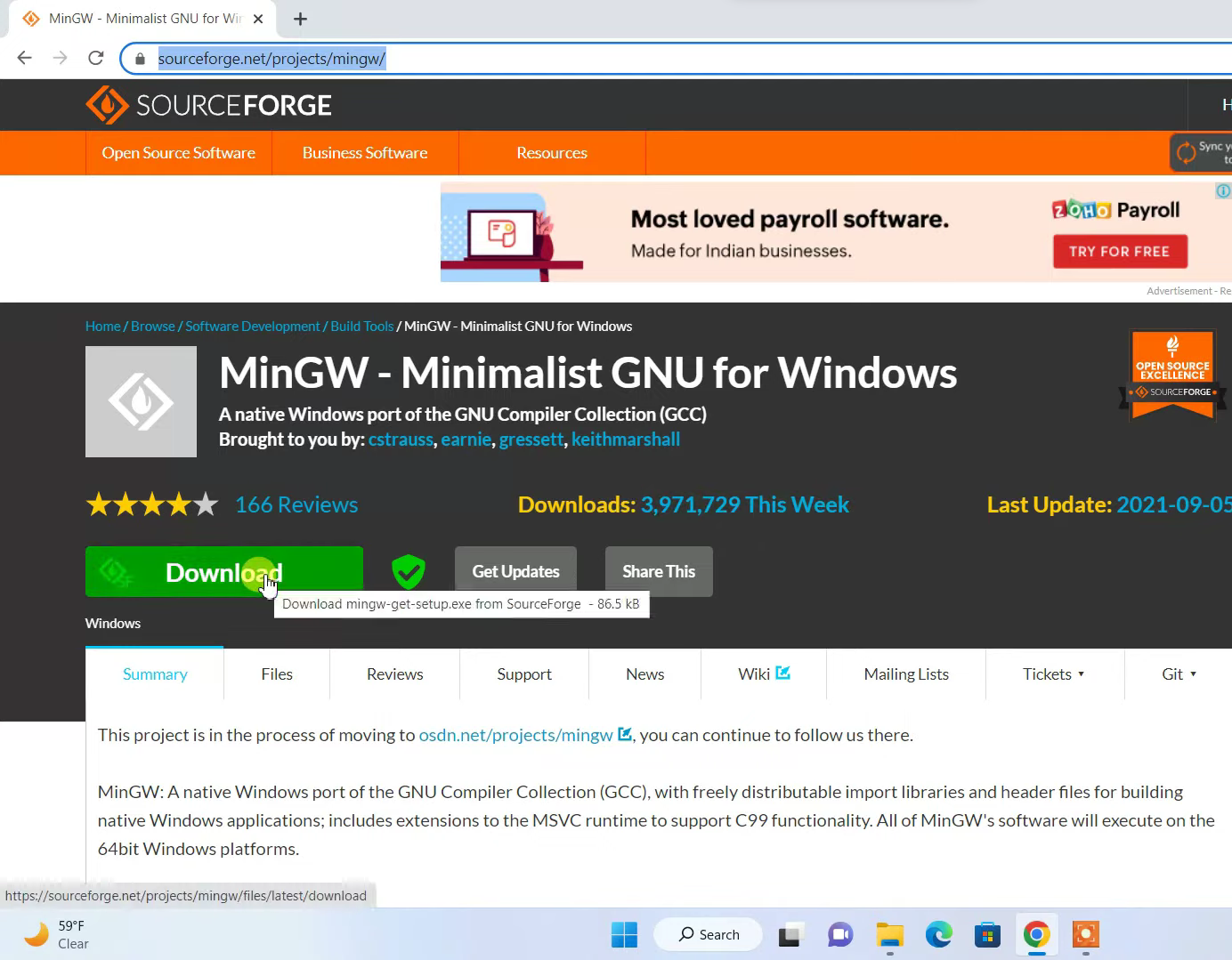 How to Install C Compilers on Windows?
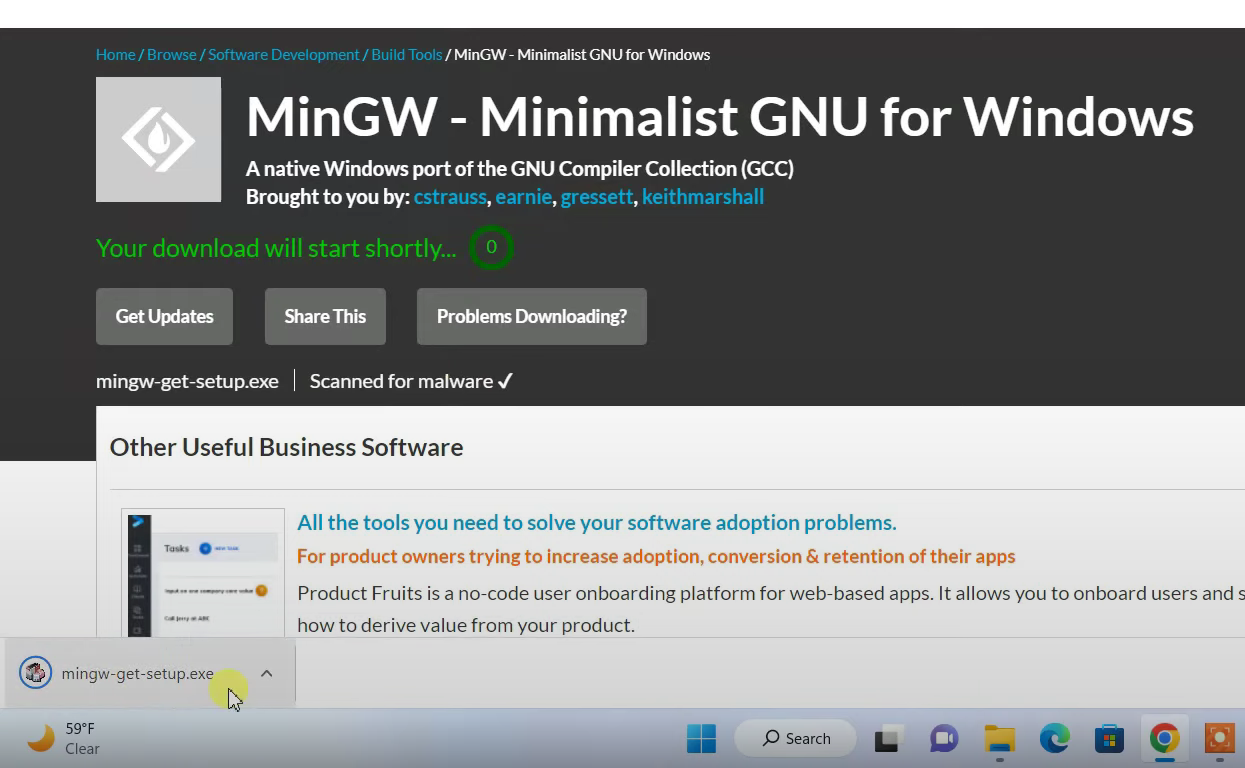 How to Install C Compilers on Windows?
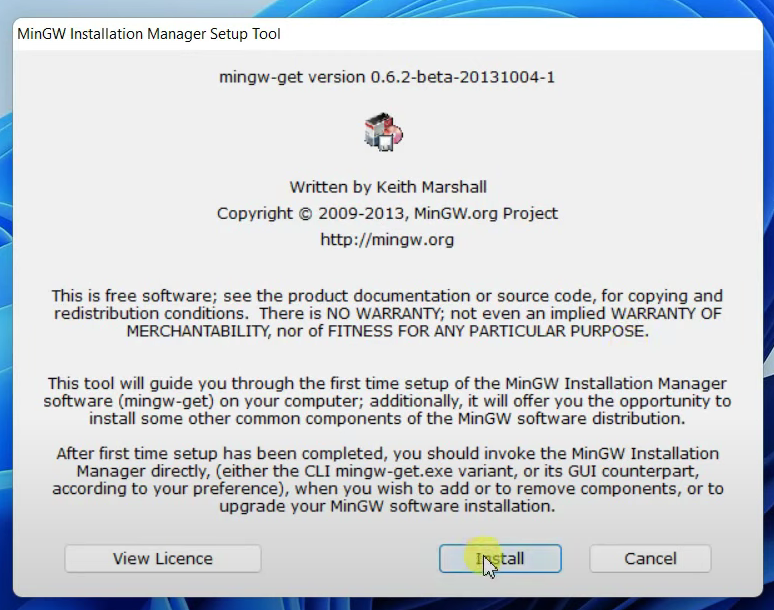 How to Install C Compilers on Windows?
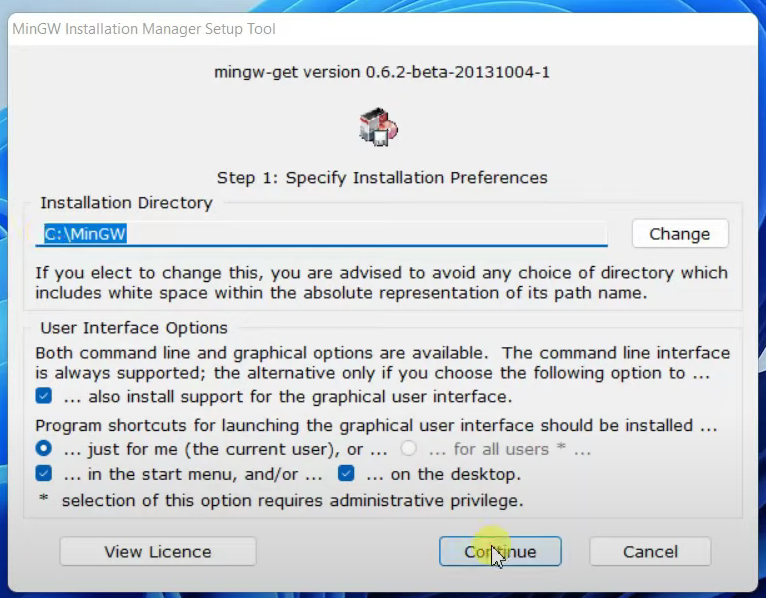 How to Install C Compilers on Windows?
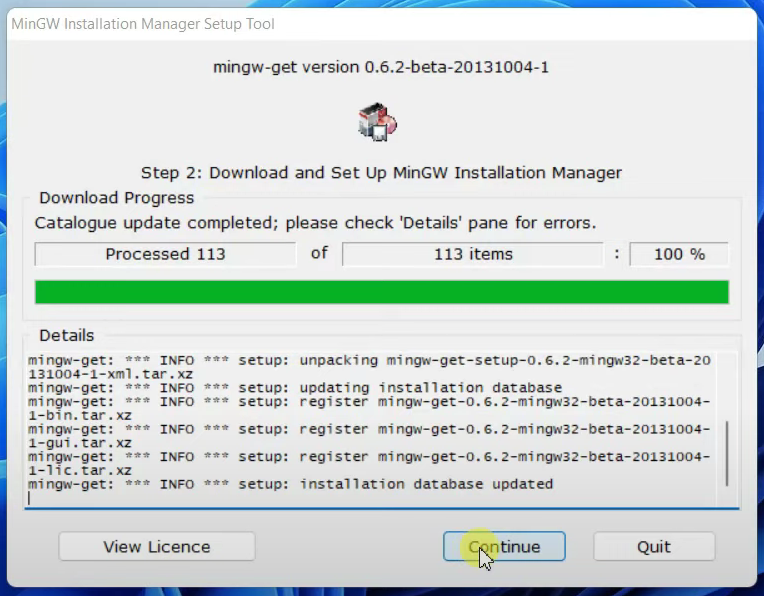 How to Install C Compilers on Windows?

Repeat these steps for base and gcc-g++.
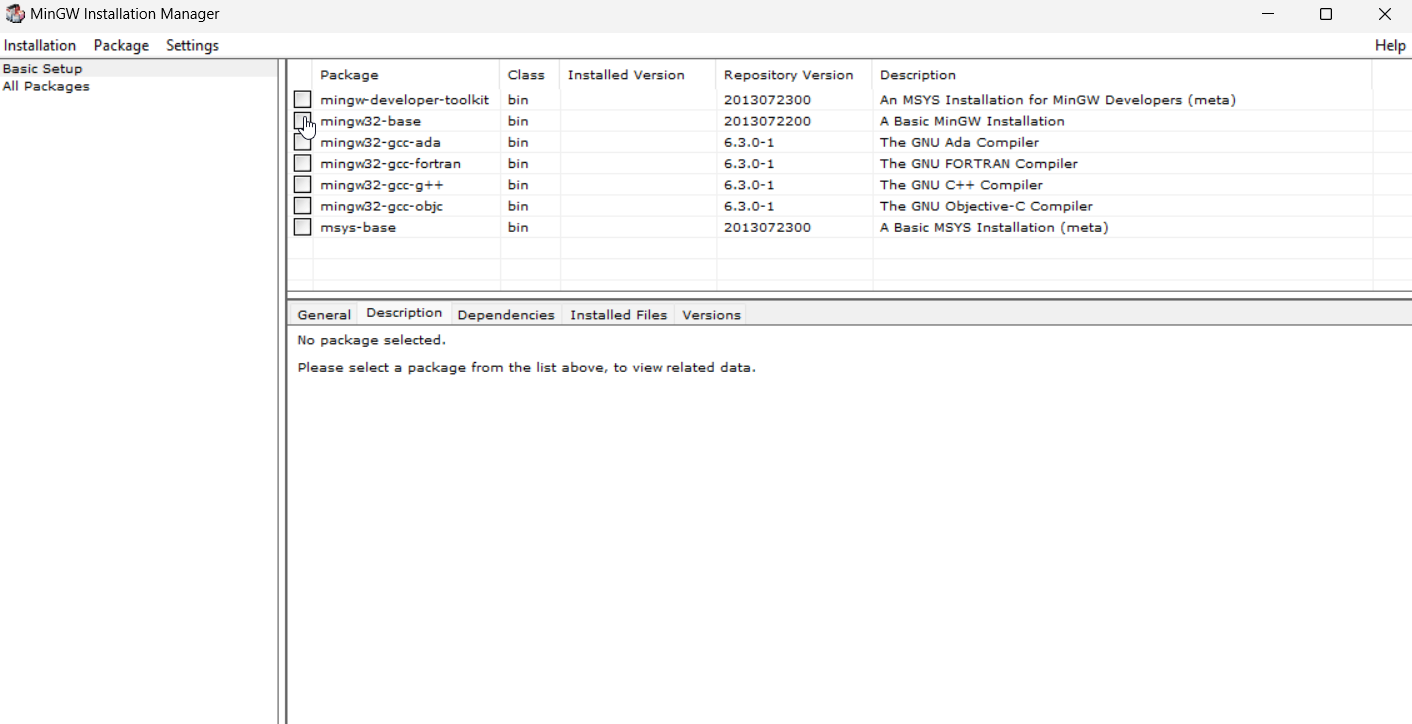 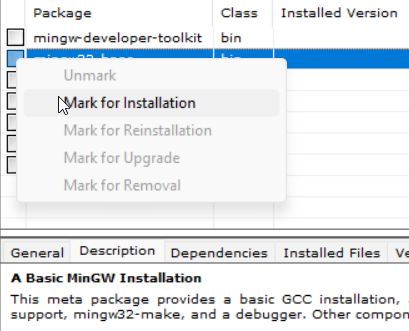 How to Install C Compilers on Windows?
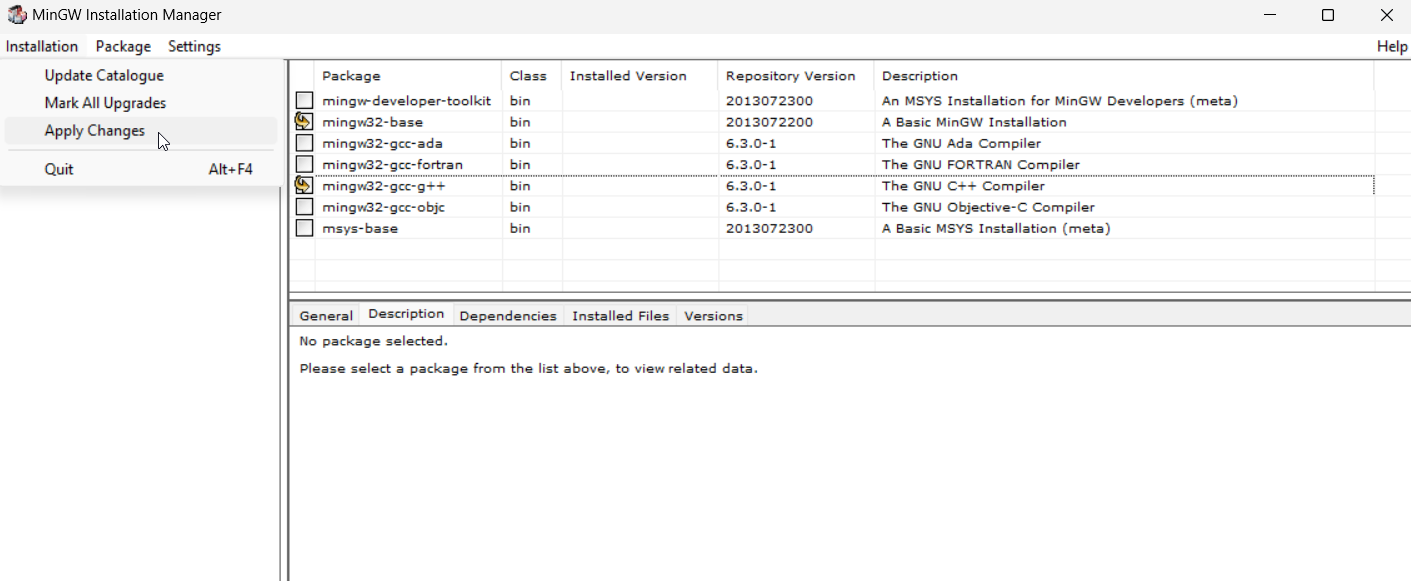 How to Install C Compilers on Windows?
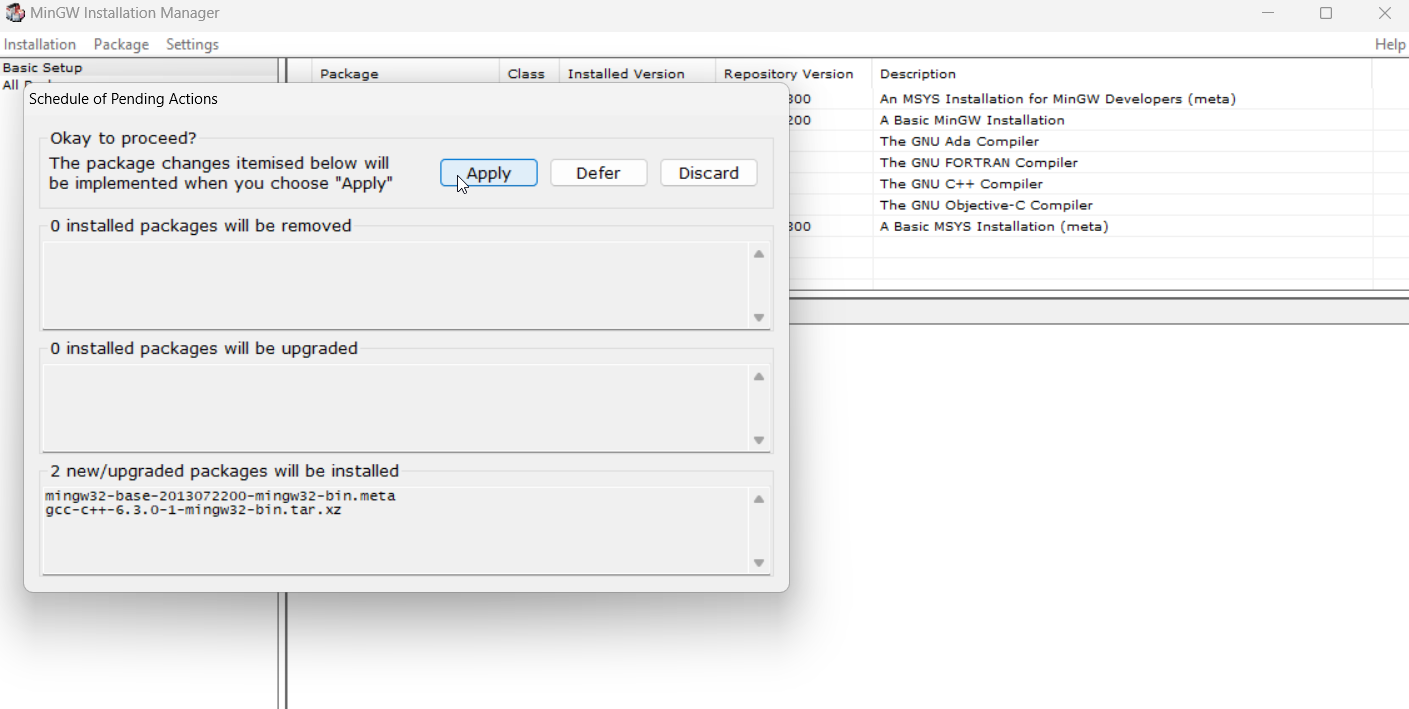 How to Install C Compilers on Windows?


Now you can close mingw-installer and go to file explorer.
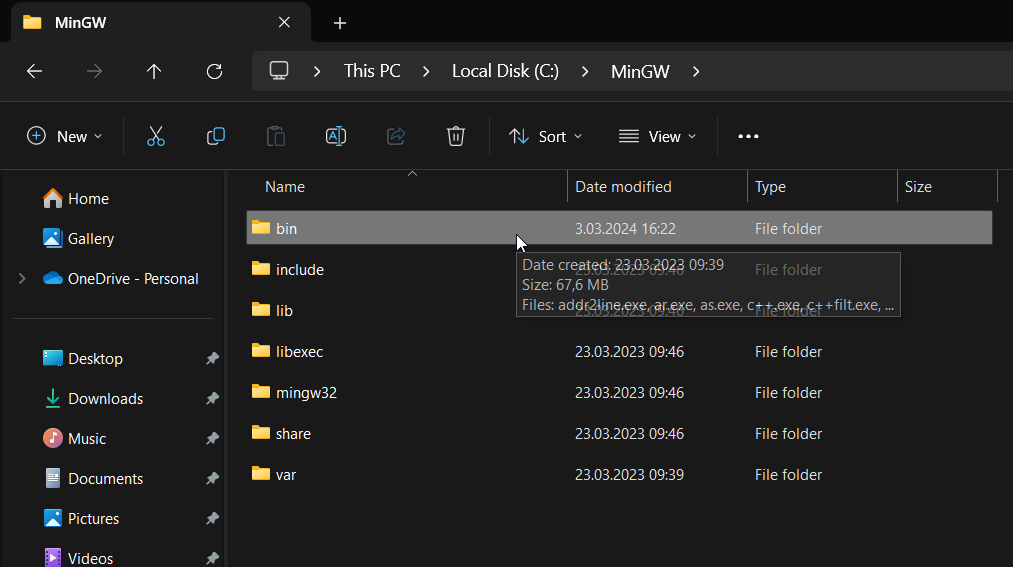 How to Install C Compilers on Windows?


Right click on bin folder.
Then click copy as path.
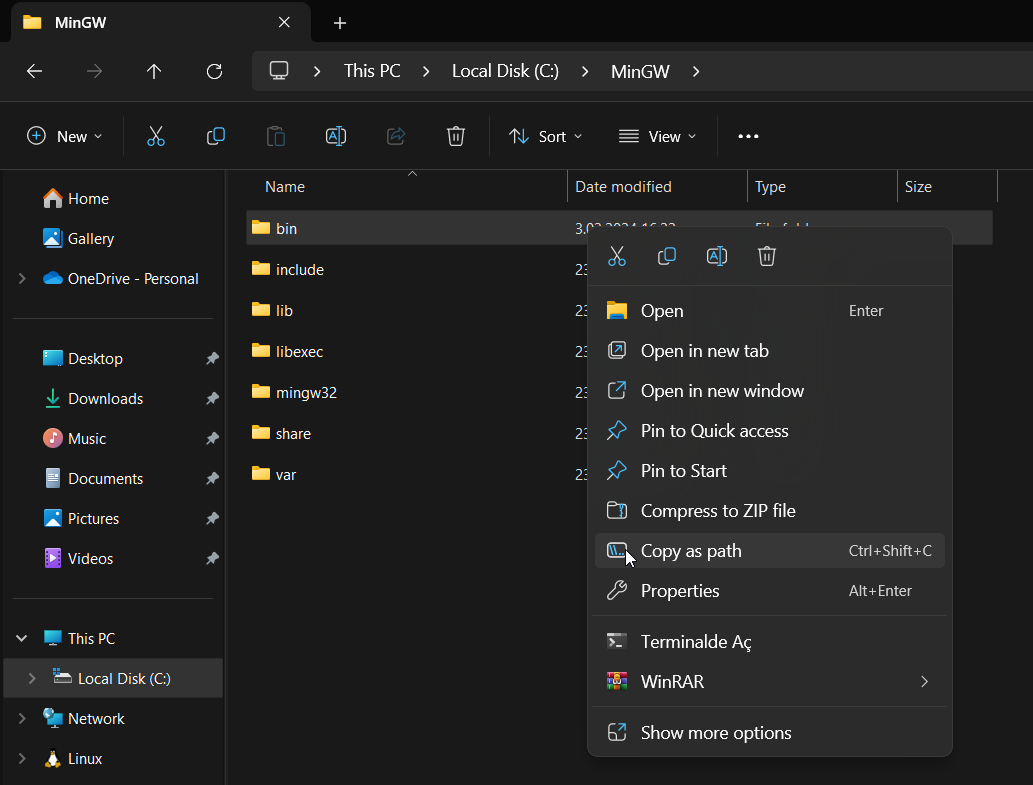 How to Install C Compilers on Windows?

Press Win + R , write “rundll32.exe sysdm.cpl,EditEnvironmentVariables” and hit Enter.

Then double click on “Path”.
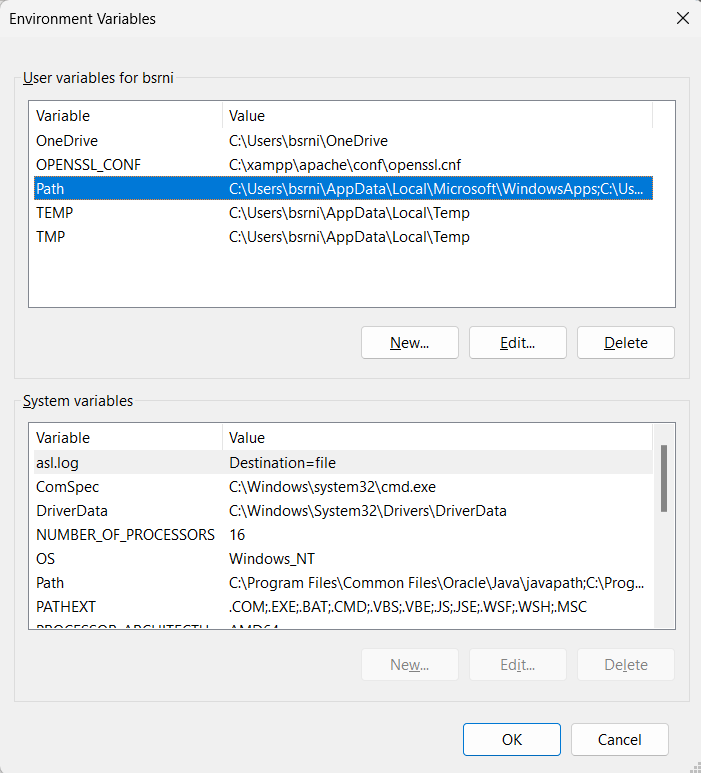 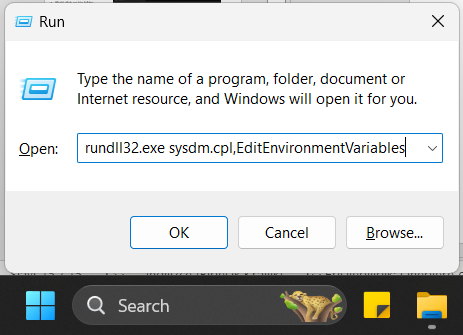 How to Install C Compilers on Windows?

Don’t forget to remove quote marks.
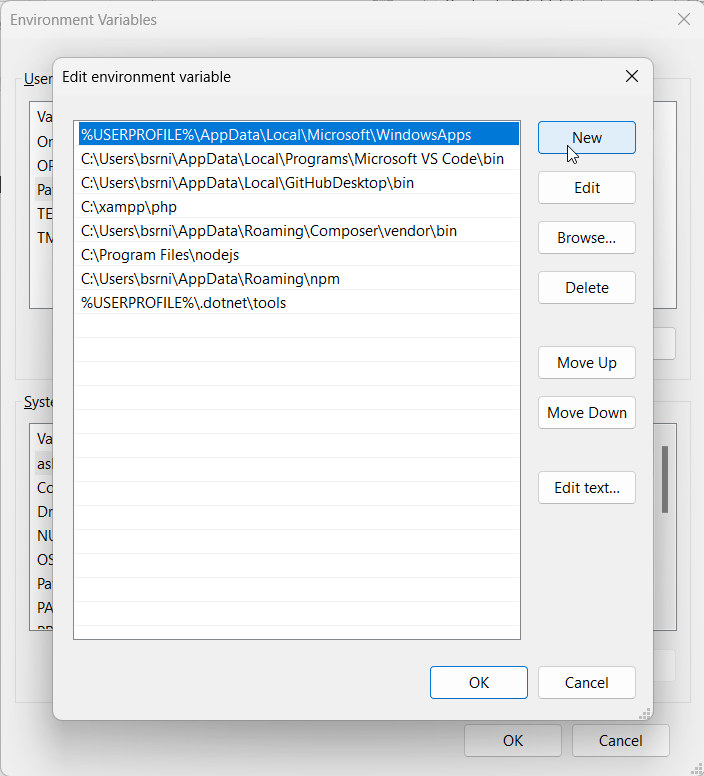 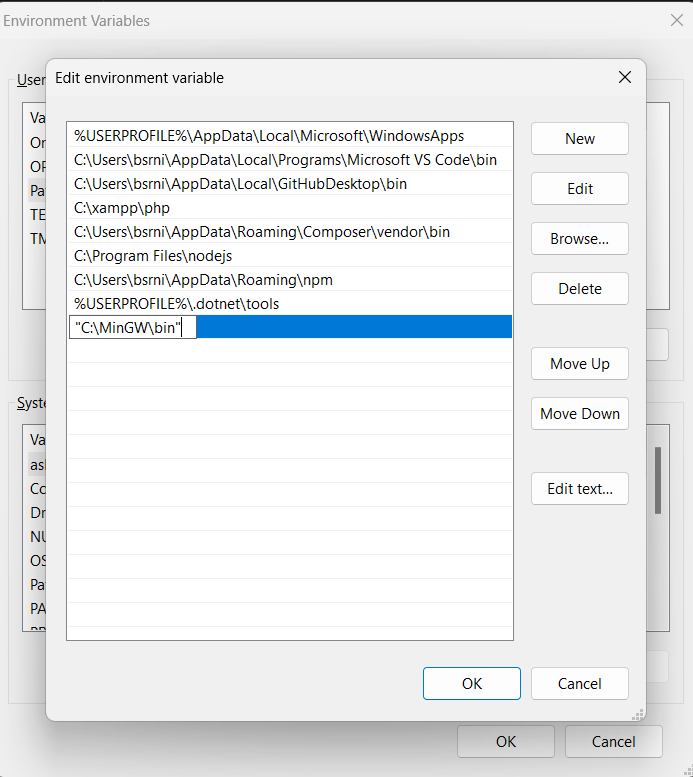 How to Install C Compilers on macOS and Linux distros?








macOS: https://medium.com/@mohamed.touati/how-to-install-and-run-c-in-visual-studio-code-on-mac-os-e5f7b59fed3e


Linux Distros: https://www.scaler.com/topics/c/install-c-on-linux/
How to Setup an VSCODE for C programming?

https://code.visualstudio.com/download
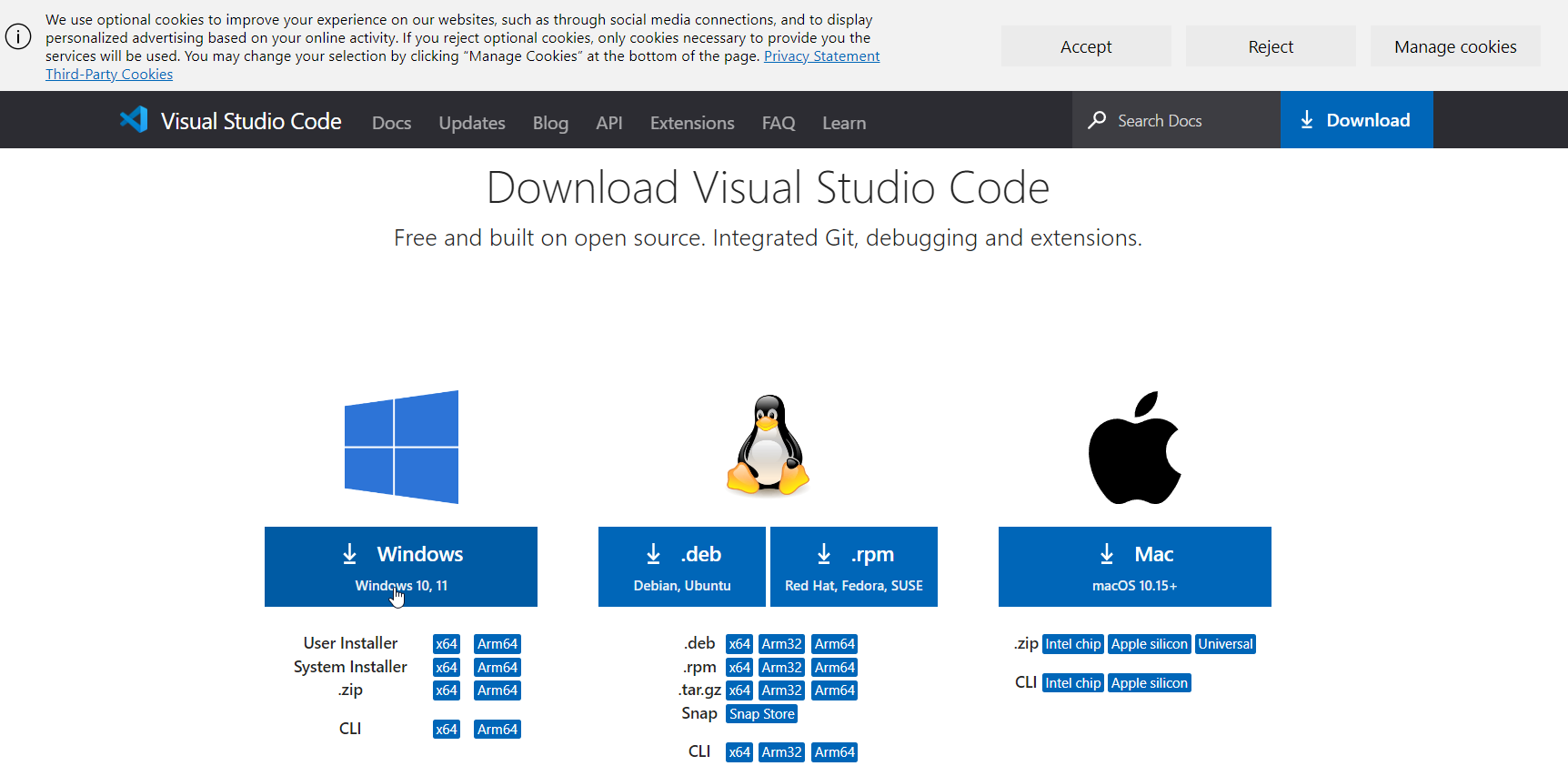 How to Setup an VSCODE for C programming?


Run VSCode and go to extensions.
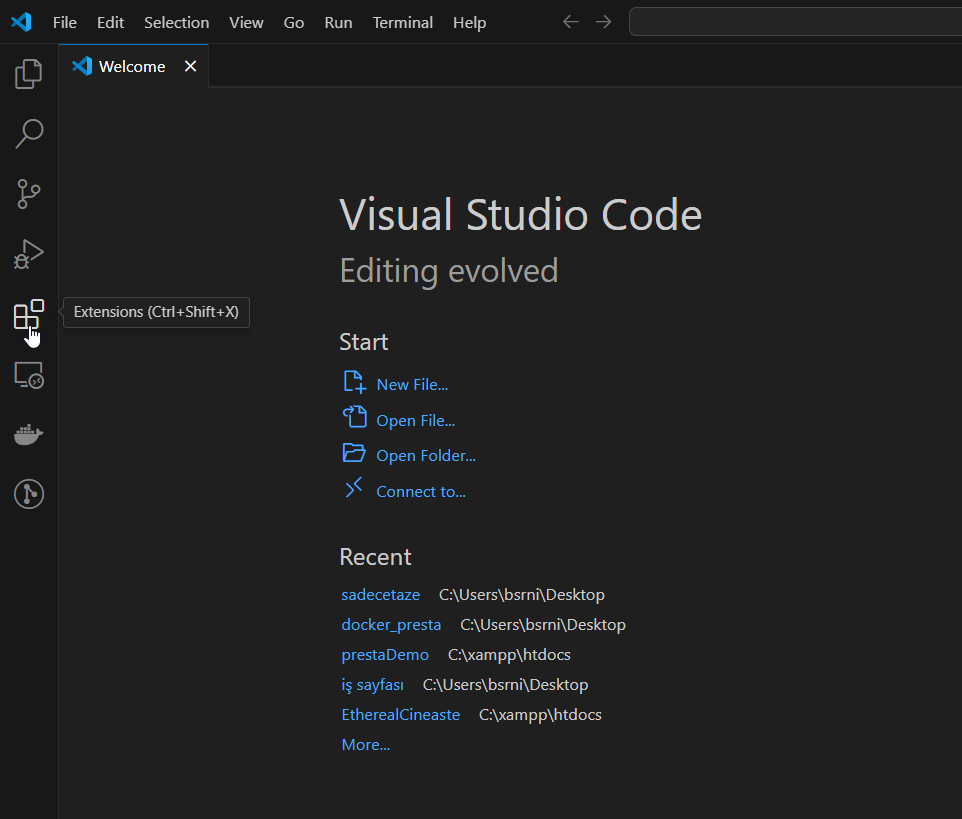 How to Setup an VSCODE for C programming?


Search for “code runner” and install.
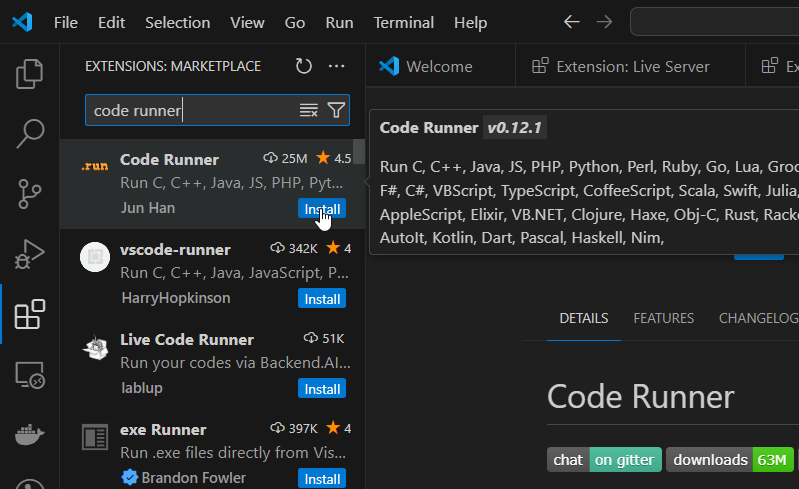 How to Setup an VSCODE for C programming?


Press CTRL+, then search for run in terminal. Check the box for “Code-runner: Run In Terminal.
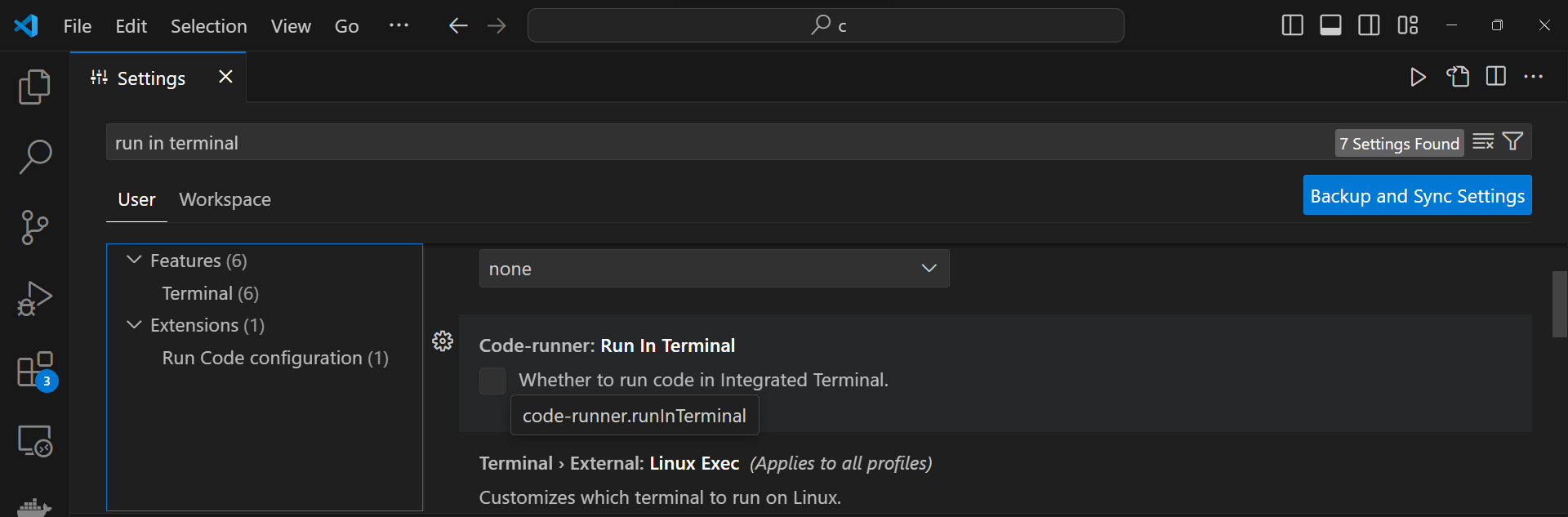 Your First C Program
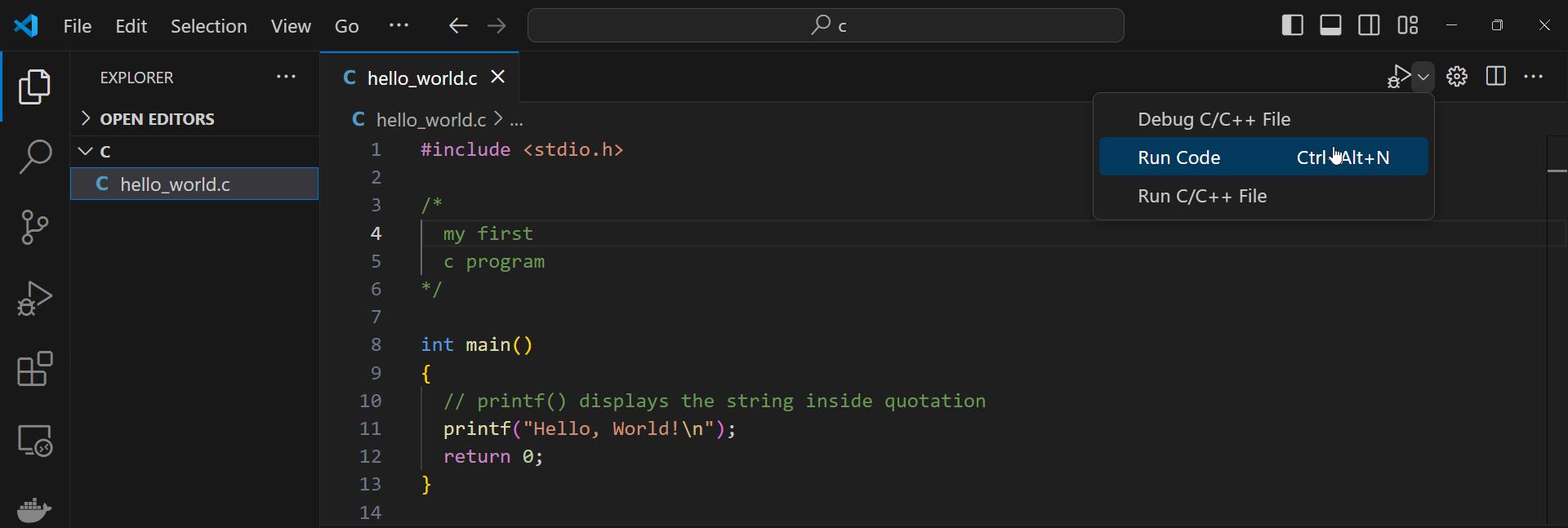 Your First C Program
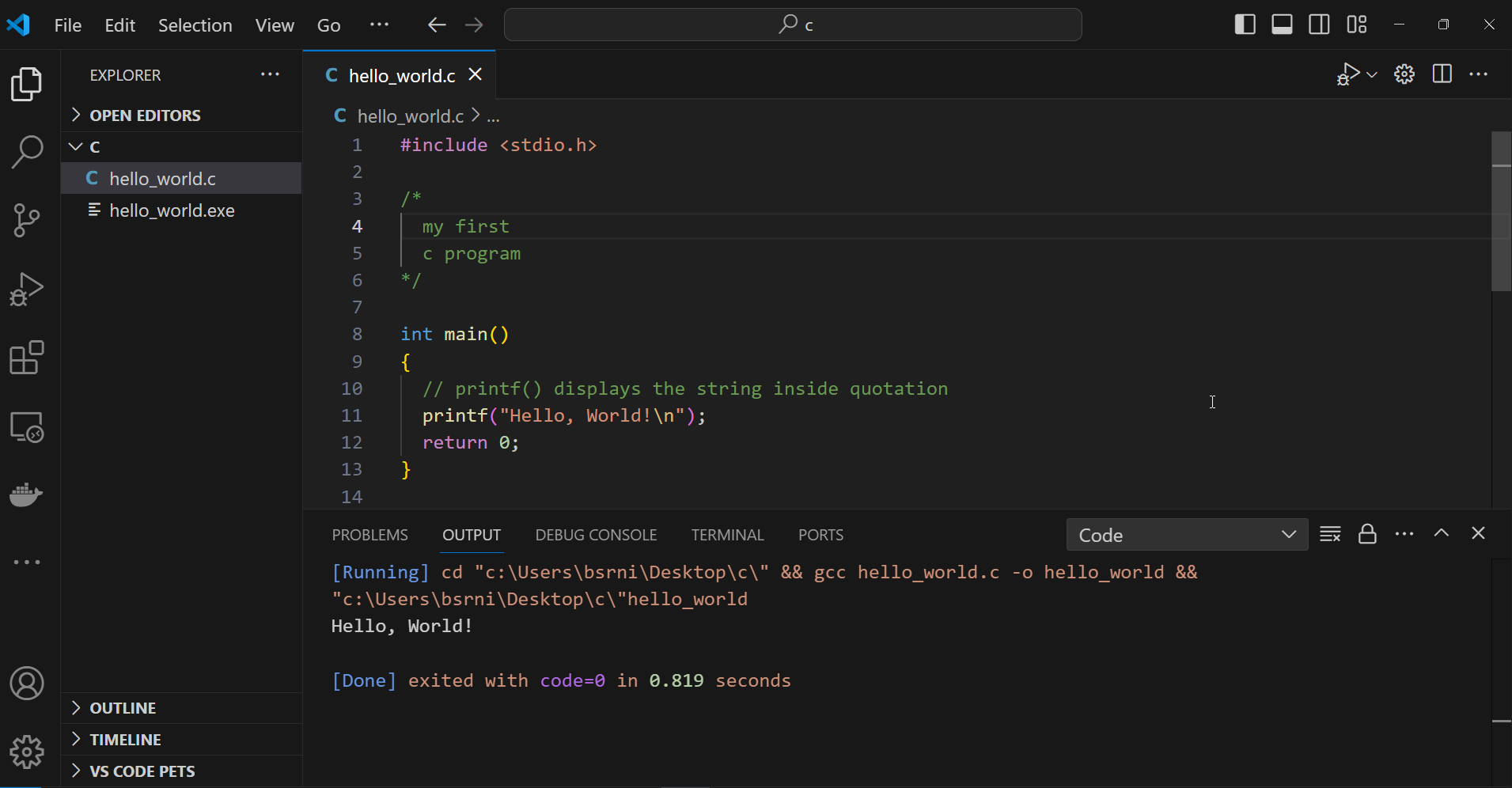 What does this code do?
The #include directive tells the preprocessor to insert the contents of another file into the source code. Include directives are typically used to include the C header files for C functions that are held outside of the current source file.
#include <stdio.h>
/*
   my first
   c program
*/
int main()
{
  // printf() displays the string inside quotation
  printf("Hello, World!\n");

  return 0;
}
Any text between // and the end of the line is ignored by the compiler (will not be executed).
Multi-line comments starts with /* and ends with */.
This is called a function. Any code inside its curly brackets will be executed.
[Running] cd "c:\Users\bsrni\Desktop\c\" && gcc hello_world.c -o hello_world && "c:\Users\bsrni\Desktop\c\"hello_world
Hello, World!
[Done] exited with code=0 in 0.819 seconds
Variables











Names can contain letters, digits and underscores
Names must begin with a letter or an underscore (_)
Names are case-sensitive (myVar and myvar are different variables)
Names cannot contain whitespaces or special characters like !, #, %, etc.
Reserved words (such as int) cannot be used as names
dataType variableName = value;

dataType variableName;
variableName = value;
declaration with initialization
declaration
assignment later
int x = 5;
float f_x;
f_x = 5.41;
Reserved Words / Keywords
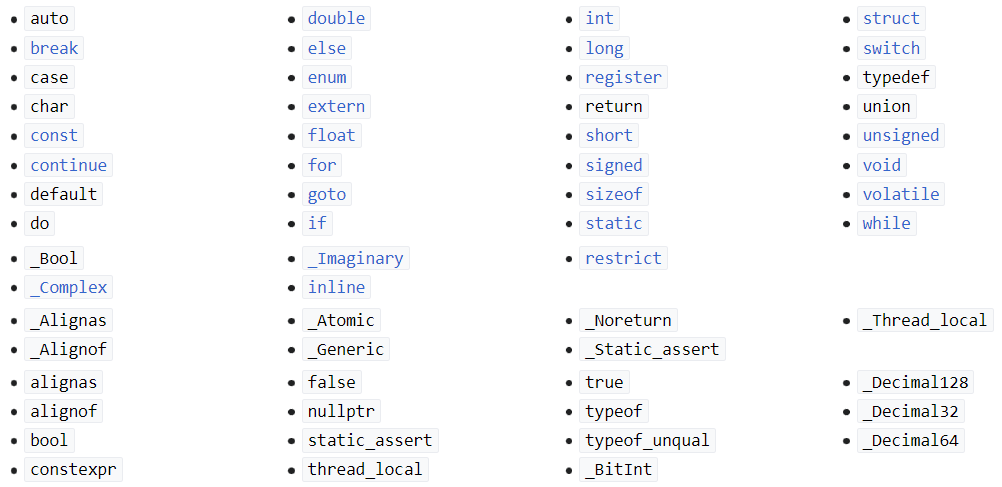 Constants











A constant in C is a variable that cannot be modified once it is declared in the program.
We can not make any change in the value of the constant variables after they are defined.
Unlike variables, we can initialize constant variables only when declaring them.
const dataType VARIABLE_NAME = value;
const float PI = 3.14;
Data Types
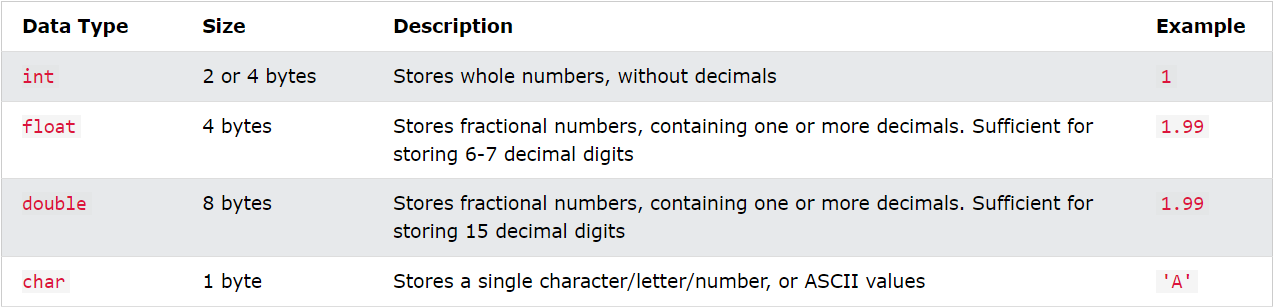 char hi[] = "Hello World!";
int myNumbers[10] = {1, 2, 3, 4, 5, 6, 25, 50, 75, 100};
double myNumbers2[5] = {1.1, 2.2, 3.3, 4.4, 5.5};
Float vs Double
#include <stdio.h>
int main(){  /* Single and double precision floating point numbers */
  float x = 12.3/0.2701;
  double y = 12.3/0.2701;
  printf("Single Precision  (float): %.15f\n", x);
  printf("Double Precision (double): %.15lf\n", y);  return 0;
}
[Running] cd "c:\Users\bsrni\Desktop\c\" && gcc variables.c -o variables && "c:\Users\bsrni\Desktop\c\"variables
Single Precision  (float): 45.538688659667969
Double Precision (double): 45.538689374305811[Done] exited with code=0 in 0.253 seconds
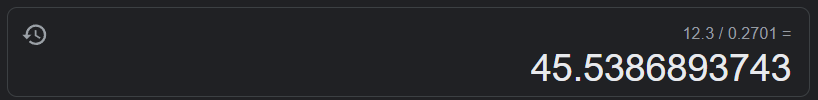 typedef
typedef existing_name alias_name;
#include <stdio.h>
typedef int integer;
typedef float real;
int main()
{
  integer a = 10;
  real b = 10.5;
  printf("a = %d\n", a);
  printf("b = %f\n", b);
  return 0;
}
Type Casting
(type) expression
int x = 10;
int y = 4;
float result;
result = x / y;
printf("%f\n", result);      // prints 2.00
result = (float)x / y;
printf("%f\n", result);      // prints 2.50
result = 10.0 / y;
printf("%f\n", result);      // prints 2.50
printf("%d\n", (int)result); // prints 2
Format Specifiers
#include <stdio.h>
int main()
{
  int x = 1;
  float cgpa = 3.59;
  double result = 3.59 / 12;
  char c = 'A';
  char hi[] = "Hello World!";
  int *ptr = &x;
  printf("use d for integer: %d\n", x);
  printf("use f for float: %f\n", cgpa);
  printf("use lf for double: %lf\n", result);
  printf("use c for char: %c\n", c);
  printf("use s for string: %s\n", hi);
  printf("use p for address: %p\n", ptr);
  printf("use double percent sign: %%");
  return 0;
}
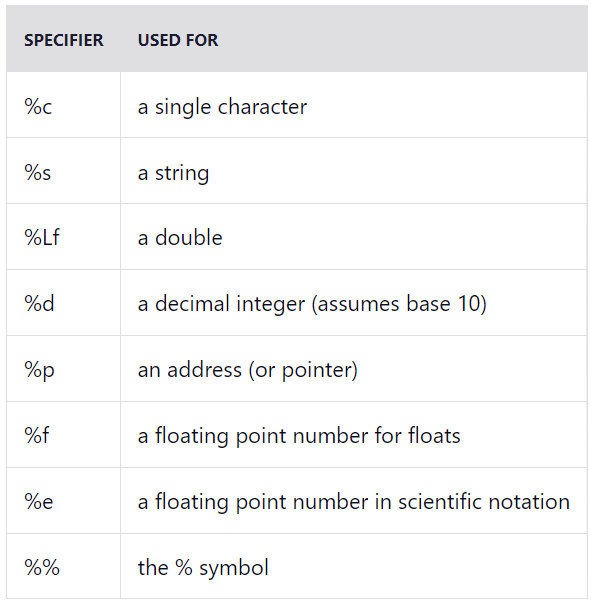 Escape Sequences
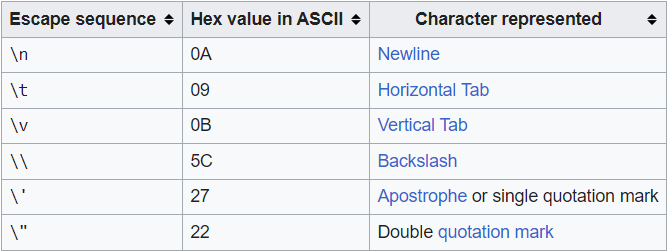 printf("hello world!\n");                                      
printf("a\tb\n");
printf("\"There are lies, damned lies, and statistics\"\n- Mark Twain");
printf("path to file: C:\\Users\\pc\\Desktop");
Arithmetic Operators
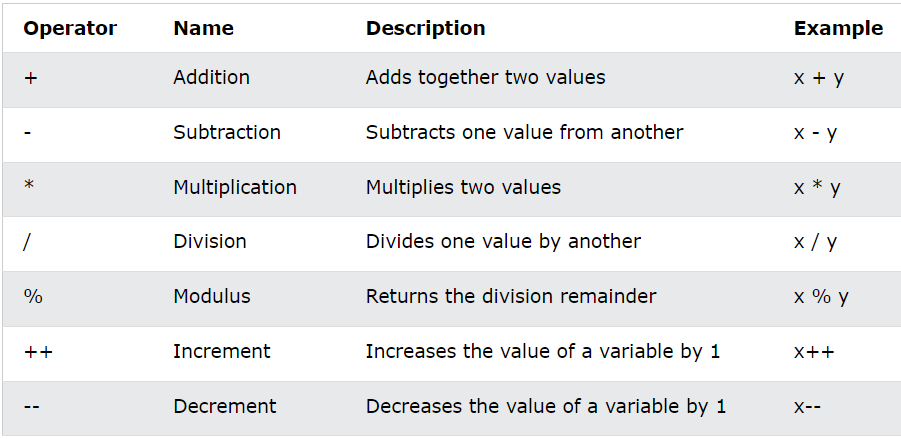 Assignment Operators
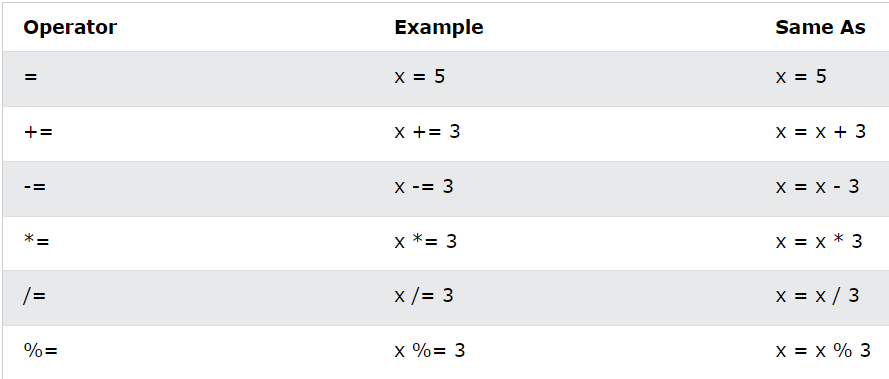 User Input
int age;
printf("enter your age: ");
scanf("%d", &age);
printf("your age is %d\n", age);
float gpa;
printf("enter your gpa: ");
scanf("%f", &gpa);
printf("\nyour gpa is %f\n", gpa);
char c;
printf("\nenter your grade: ");
scanf(" %c", &c);
printf("\nyour grade is %c\n", c);
char name[20];
printf("\nenter your name: ");
scanf("%s", name);
printf("\nyour name is: %s\n", name);
Multi-word String Input
char fullName[50];
printf("\nenter your full name: ");
scanf("%s", fullName);
printf("\nyour full name is: %s\n", fullName);
PS C:\Users\bsrni\Desktop\c> gcc .\9_user_input.c  ; .\a.exe

enter your full name: john doe

your full name is: john
Multi-word String Input Using fgets Function
char fullName[50];
printf("\nenter your full name: ");
fgets(fullName, sizeof(fullName), stdin);
printf("\nyour full name is: %s\n", fullName);
PS C:\Users\bsrni\Desktop\c> gcc .\9_user_input.c  ; .\a.exe

enter your full name (using fgets): john doe

your full name is (using fgets): john doe
Functions


A function is a block of code which only runs when it is called.

You can pass data, known as parameters, into a function.

Functions are used to perform certain actions, and they are important for reusing code: Define the code once and use it many times.
void functionName()
{
  //code
}
int main()
{
  sayHi();
  return 0;
}
void sayHi()
{
  printf("Hello World!\n");
}
int main()
{
  sayHi();
  return 0;
}
Returning Values
int fun()
{
  return 3+2;
}
int main()
{
  x = fun();
  printf("x = %d", fun());  return 0;
}
returnType functionName()
{
  //code
  return x;
}
x = 5
Functions Parameters


Information can be passed to functions as a parameter. Parameters act as variables inside the function.

Parameters are specified after the function name, inside the parentheses. You can add as many parameters as you want, just separate them with a comma.
returnType functionName(int i, char c, float f, char string[]){
  //code
}
void sayHi(char name[]){
  printf("Hello %s", name);
}
void sum(int x, int y){
  printf("sum of %d and %d: %d", x, y, x + y);
}
Declaration and Definition


Declaration: the function's name, return type, and parameters (if any)

Definition: the body of the function (code to be executed)








For code optimization, it is recommended to separate the declaration and the definition of the function.

You will often see C programs that have function declaration above main() and function definition below main(). This will make the code better organized and easier to read.
void fun(){ //  declaration
  // definition (the body of the function)
}
if … else
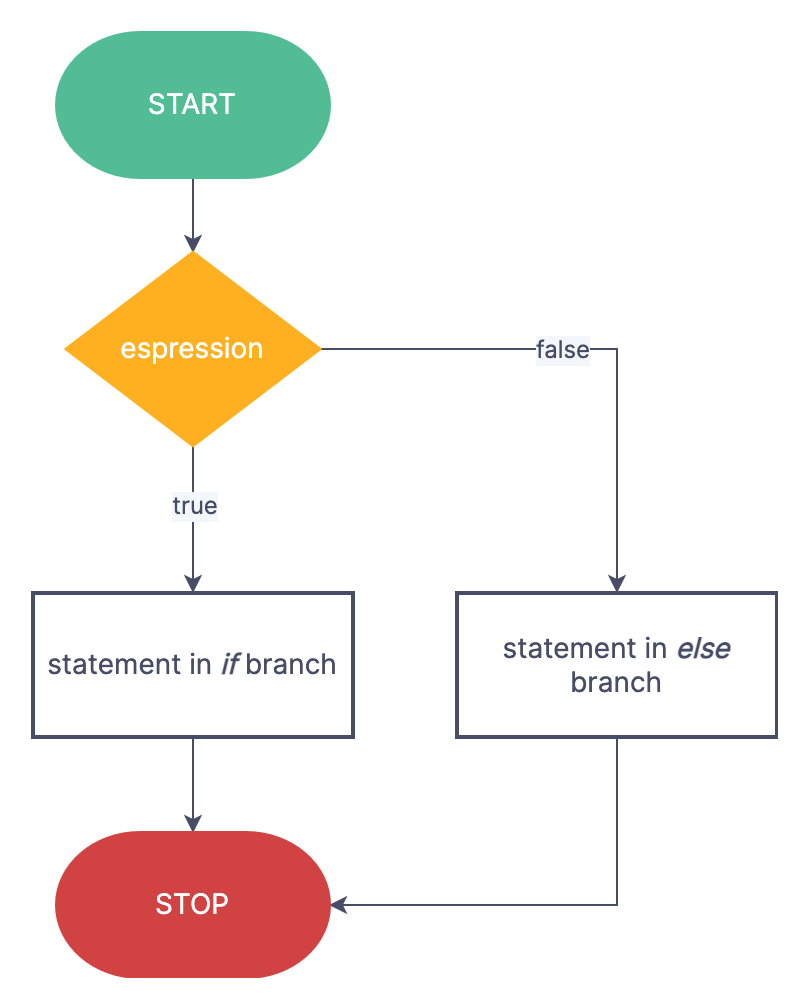 if (/* condition */)
{
    /* code to be executed if 
       condition is true */
}
else
{
  /* code to be executed if 
     condition is false */
}
if … else
PS C:\Users\bsrni\Desktop\c> cd "c:\Users\bsrni\Desktop\c\" ; if ($?) { gcc 11_if_else.c -o 11_if_else } ; if ($?) { .\11_if_else }
enter your score: 60
you failed.
PS C:\Users\bsrni\Desktop\c> cd "c:\Users\bsrni\Desktop\c\" ; if ($?) { gcc 11_if_else.c -o 11_if_else } ; if ($?) { .\11_if_else }
enter your score: 80
congrats! you passed.
PS C:\Users\bsrni\Desktop\c> cd "c:\Users\bsrni\Desktop\c\" ; if ($?) { gcc 11_if_else.c
 -o 11_if_else } ; if ($?) { .\11_if_else } 
enter your score: 100
congrats! you passed.
#include <stdio.h>
int main()
{
  int score;
  printf("enter your score: ");
  scanf("%d", &score);
  if (score >= 80)
  {
    printf("congrats! you passed.");
  }
  else
  {
    printf("you failed.");
  }
  return 0;
}
Comparison operators

Less than: a < b
Less than or equal to: a <= b
Greater than: a > b
Greater than or equal to: a >= b
Equal to a == b
Not Equal to: a != b
Logical operators

Logical AND: &&
Logical OR: ||
Logical NOT: !
int years = 40;
int rank = 1;

if (years > 40 || rank > 9){
  printf("you passed.");
}
else{
  printf("you failed.");
}
int x = 1;
int y = 1;

if (x != y){
  printf("not same");
}
else{
  printf("same");
}
int years = 30;
int rank = 5;

if (years > 20 && rank > 5){
  printf("you passed.");
}
else{
  printf("you failed.");
}
else if
int score;
printf("enter your score: ");
scanf("%d", &score);
if (score >= 80)
{
  printf("congrats! you passed.");
}
else if (60 >= score < 80)
{
  printf("no worries. you can still pass the class.");
}
else
{
  printf("you failed.");
}
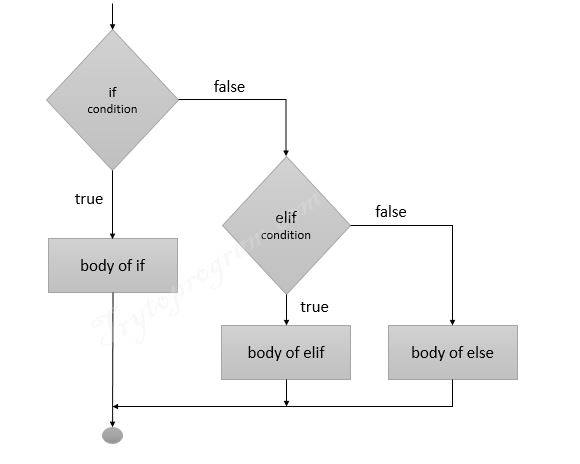 Max Function
int findMax(int a, int b, int c)
{
  if (a >= b && a >= c)
  {
    return a;
  }
  else if (b >= a && b >= c)
  {
    return b;
  }
  else
  {
    return c;
  }
}
switch case
int day = 4;  switch (day){
  case 1:
    printf("Monday");
    break;
  case 2:
    printf("Tuesday");
    break;
  case 3:
    printf("Wednesday");
    break;
  case 4:
    printf("Thursday");
    break;
  case 5:
    printf("Friday");
    break;
  case 6:
    printf("Saturday");
    break;
  case 7:
    printf("Sunday");
    break;
  }
switch (expression)
​{
    case constant1:
      // statements
      break;
    case constant2:
      // statements
      break;
    .
    .
    .
    default:
      // default statements
}
Loops



Loops can execute a block of code as long as a specified condition is reached.

Loops are handy because they save time, reduce errors, and they make code more readable.

while, do…while, for.
While Loop
#include <stdio.h>
int main()
{
  int a = 10;
  while (a > 0)
  {
    printf("a is %d\n", a);
  }
  return 0;
}
while (/*condition*/)
{
  // code block to be executed
}
a is 10
a is 10
a is 10
a is 10
a is 10
a is 10
a is 10
a is 10
While Example
#include <stdio.h>
int main()
{
  int n = 0;
  while (n != 12)
  {
    printf("enter a number between 0-20: ");
    scanf("%d", &n);
  }
  printf("congrats!\n");
  return 0;
}
enter a number between 0-20: 13
enter a number between 0-20: 14
enter a number between 0-20: 11
enter a number between 0-20: 12
congrats!
do…while Loop




The do…while loop is a variant of while loop. 

This loop will execute the code block once, before checking if the condition is true, then it will repeat the loop as long as the condition is true.
return 0;
  do
  {
    // code block to be executed
  } while (/*condition*/);
do…while Loop
#include <stdio.h>
int main(){  int a = 0, b = 0; 
  printf("Output of while loop\n");
  while (a < 5){
    a++;
    printf("a: %d\n", a);
  }
  printf("Output of do - while loop\n");
  do{
    b++;
    printf("b: %d\n", b);
  } while (b < 5);
  return 0;
}
Output of while loop
a: 1
a: 2
a: 3
Output of do - while loop
b: 1
b: 2
b: 3
Output of while loop
a: 3
Output of do - while loop
b: 3
Output of while loop
Output of do - while loop
b: 6
for Loop



When you know exactly how many times you want to loop through a block of code, use the for loop instead of while
for (initializationStatement; testExpression; updateStatement)
{
  // code to be executed
}
for Loop Example
int factorial(int n)
{
  int result = 1;
  for (int i = 1; i <= n; i++)
  {
    result *= i;
  }
  return result;
}
enter a number: 0
factorial of 0 is: 1
enter a number: 3 
factorial of 3 is: 6
enter a number: 6
factorial of 6 is: 720
Recursion



Recursion is the technique of making a function call itself. This technique provides a way to break complicated problems down into simple problems which are easier to solve.

Recursion may be a bit difficult to understand. The best way to figure out how it works is to experiment with it.
Recursion
#include<stdio.h>
int multiplyNumbers(int n);
int main() {
    int n;
    printf("enter a number: ");
    scanf("%d",&n);
    printf("factorial of %d is %d", n, multiplyNumbers(n));
    return 0;
}
int multiplyNumbers(int n) {
    if (n>=1)
        return n*multiplyNumbers(n-1);
    else
        return 1;
}
enter a number: 0
factorial of 0 is: 1
enter a number: 3 
factorial of 3 is: 6
enter a number: 6
factorial of 6 is: 720
Adresses


When a variable is created in C, a memory address is assigned to the variable.

The memory address is the location of where the variable is stored on the computer.

When we assign a value to the variable, it is stored in this memory address.

To access it, use the reference operator (&), and the result represents where the variable is stored.
#include <stdio.h>
int main() {
    int a = 1;
    printf("The address of a is %p\n", &a);
    return 0;
}
The address of a is 0061FF1C
Pointers


A pointer is a variable that stores the memory address of another variable as its value.

A pointer variable points to a data type (like int) of the same type, and is created with the * operator.
dataType* pointerName = &variable;
dataType * pointerName = &variable;
dataType *pointerName = &variable;
#include <stdio.h>int main() {
    int a = 1;
    int* p = &a;
    printf("The address of a is %p\n", p);
    return 0;
}
The address of a is 0061FF18
Dereference



You can also get the value of the variable the pointer points to, by using the * operator (the dereference operator):
#include <stdio.h>
int main() {
    int a = 1;
    int* p = &a;
    printf("The address of a is %p\n", p);
    printf("The value of a is %d\n", *p);
    return 0;
}
The address of a is 0061FF18
The value of a is 1
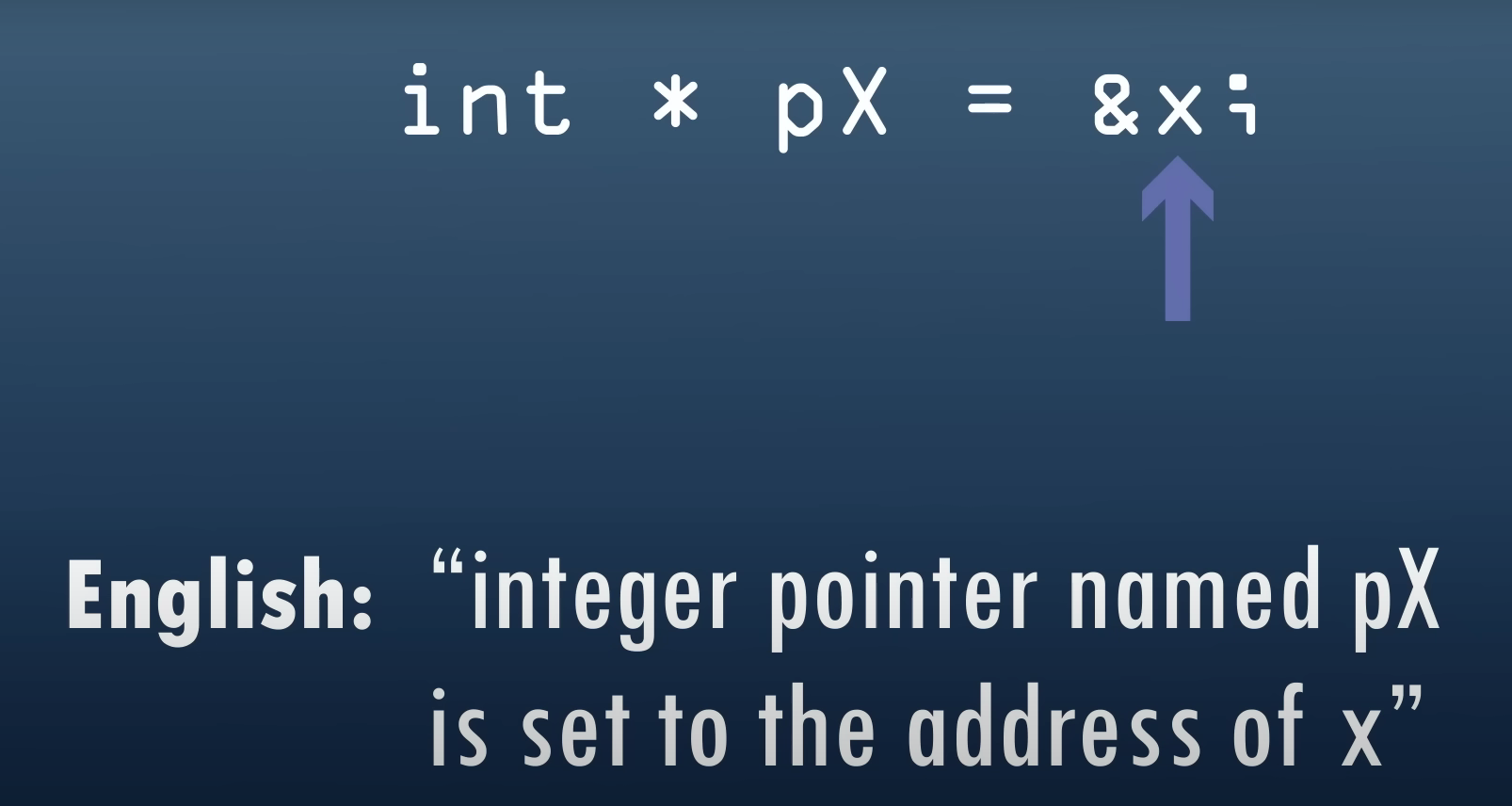 https://www.youtube.com/watch?v=2ybLD6_2gKM&t=354s
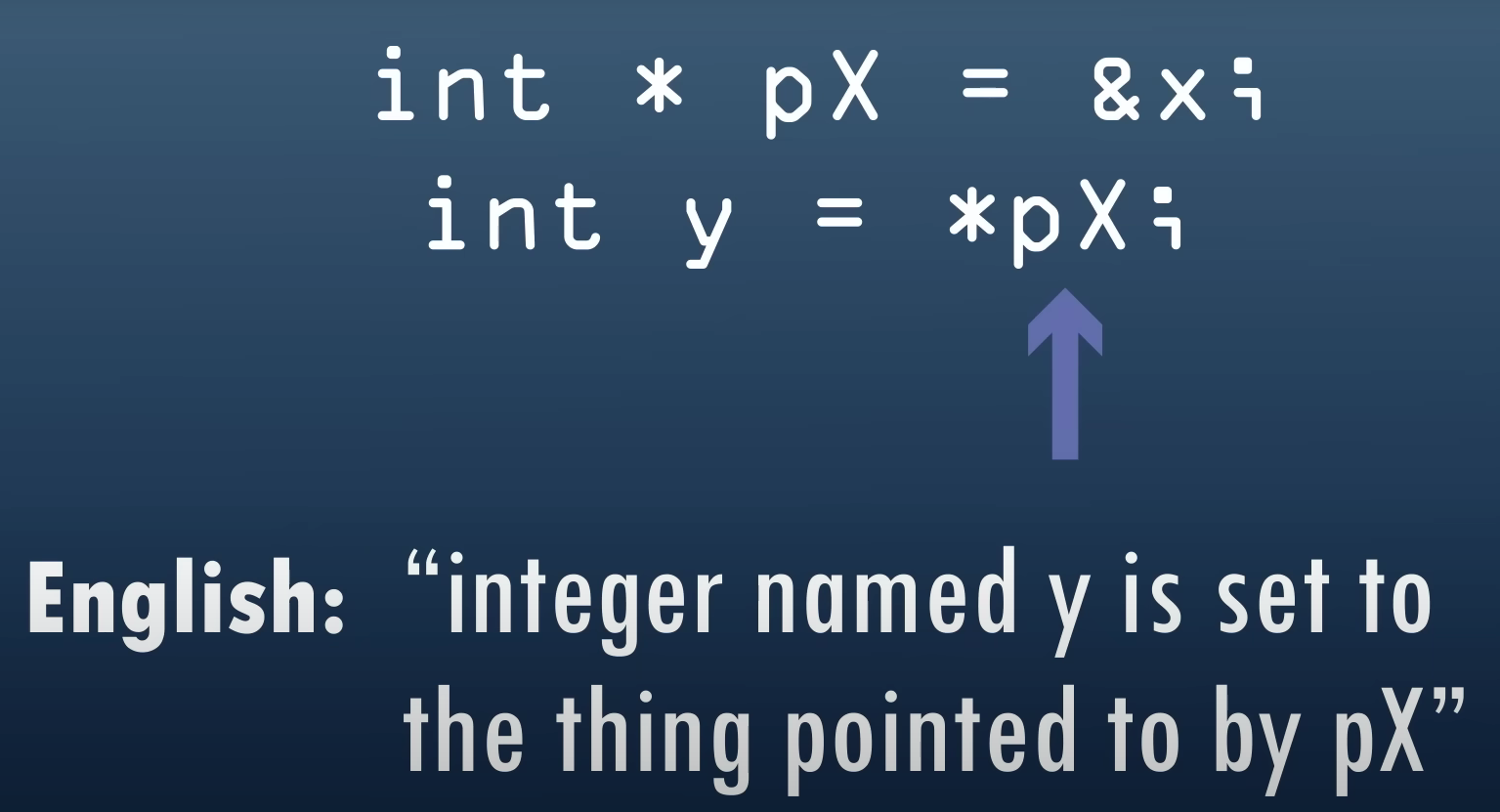 https://www.youtube.com/watch?v=2ybLD6_2gKM&t=354s
Asteriks (*)


When used in declaration (int* ptr), it creates a pointer variable.

When not used in declaration, it act as a dereference operator.
Arrays and Pointers
#include <stdio.h>
int main(){
  int array[6] = {1, 2, 3, 4, 5, 6};
  int i;
  for (i = 0; i < 4; i++){
    printf("%p\n", &array[i]);
  }
}
0061FF04
0061FF08
0061FF0C
0061FF10
0061FF14
0061FF18
int a = 1;
printf("%d\n", sizeof(array[0]));
printf("%d\n", sizeof(a));
4
4
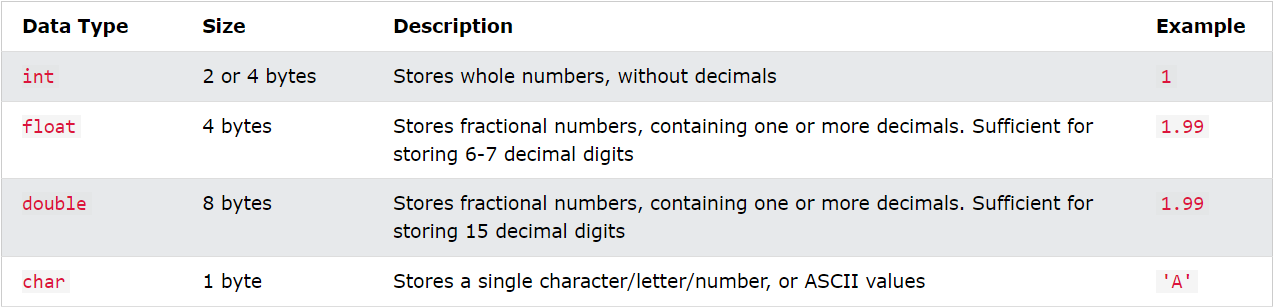 Accessing Array Elements Using Pointers
#include <stdio.h>
int main(){
  int array[6] = {1, 2, 3, 4, 5, 6};
  int i;
  for (i = 0; i < 4; i++){
    printf("%p\n", &array[i]);
  }
}
0061FF04
0061FF08
0061FF0C
0061FF10
0061FF14
0061FF18
1
2
3
4
printf("%d\n", *array);
printf("%d\n", *(array + 1));
printf("%d\n", *(array + 2));
printf("%d\n", *(array + 3));
2-Dimensional Arrays



A multidimensional array is basically an array of arrays.

A 2D array is also known as a matrix (a table of rows and columns).
int array[3][3] = {{1, 2, 3}, {4, 5, 6}, {7, 8, 9}};
Nested Loops for 2D Arrays
#include <stdio.h>
int main()
{
  int array[3][3] = {{1, 2, 3}, {4, 5, 6}, {7, 8, 9}};
  int i, j;
  for (i = 0; i < 3; i++){
    for (j = 0; j < 3; j++){
      printf("%d ", array[i][j]);
    }
    printf("\n");
  }
  return 0;
}
1 2 3 
4 5 6
7 8 9
Structures

Structures (also called structs) are a way to group several related variables into one place.

Each variable in the structure is known as a member of the structure.

Unlike an array, a structure can contain many different data types (int, float, char, etc.).
struct student{
  int roll_no;
  char name[20];
  float marks;
};
struct structName {
  dataType variableName;
  datatype variableName;
};
struct student s1;

printf("Roll number: %d\n", s1.roll_no);
printf("Name: %s\n", s1.name);
printf("Marks: %.2f\n", s1.marks);
Initialize Structure Members
struct structureName str;
str.member1 = value1;
str.member2 = value2;
str.member3 = value3;
struct structureName str = { value1, value2, value3 };
struct structure_name str = { .member1 = value1, .member2 = value2, .member3 = value3 };
struct struct_name{
   int x = 0;  // COMPILER ERROR:  cannot initialize members here
   int y = 0;  // COMPILER ERROR:  cannot initialize members here
};
typedef for Structures
typedef struct existing_struct_name alias_name;
#include <stdio.h>
typedef struct {
    int x;
    int y;
} Point;
int main() {
    Point p1 = {1, 2};
    printf("p1.x = %d, p1.y = %d\n", p1.x, p1.y);
    return 0;
}
Structure Pointers
ptr->x
=
(*ptr).x
#include <stdio.h> 
  
struct Point { 
    int x, y; 
}; 
  
int main(){ 
    struct Point str = { 1, 2 }; 
    struct Point* ptr = &str; 
    printf("%d %d", ptr->x, ptr->y); 
  
    return 0; 
}
File Operations
FILE *fptr;
// Open a file in writing mode
fptr = fopen("filename.txt", "w");
// Write some text to the file
fprintf(fptr, "Some text");
// Close the file
fclose(fptr);
r - open a file in read mode.
 w - opens or create a text file in write mode.
 a - opens a file in append mode.
 r+ - opens a file in both read and write mode.
 a+ - opens a file in both read and write mode.
 w+ - opens a file in both read and write mode.